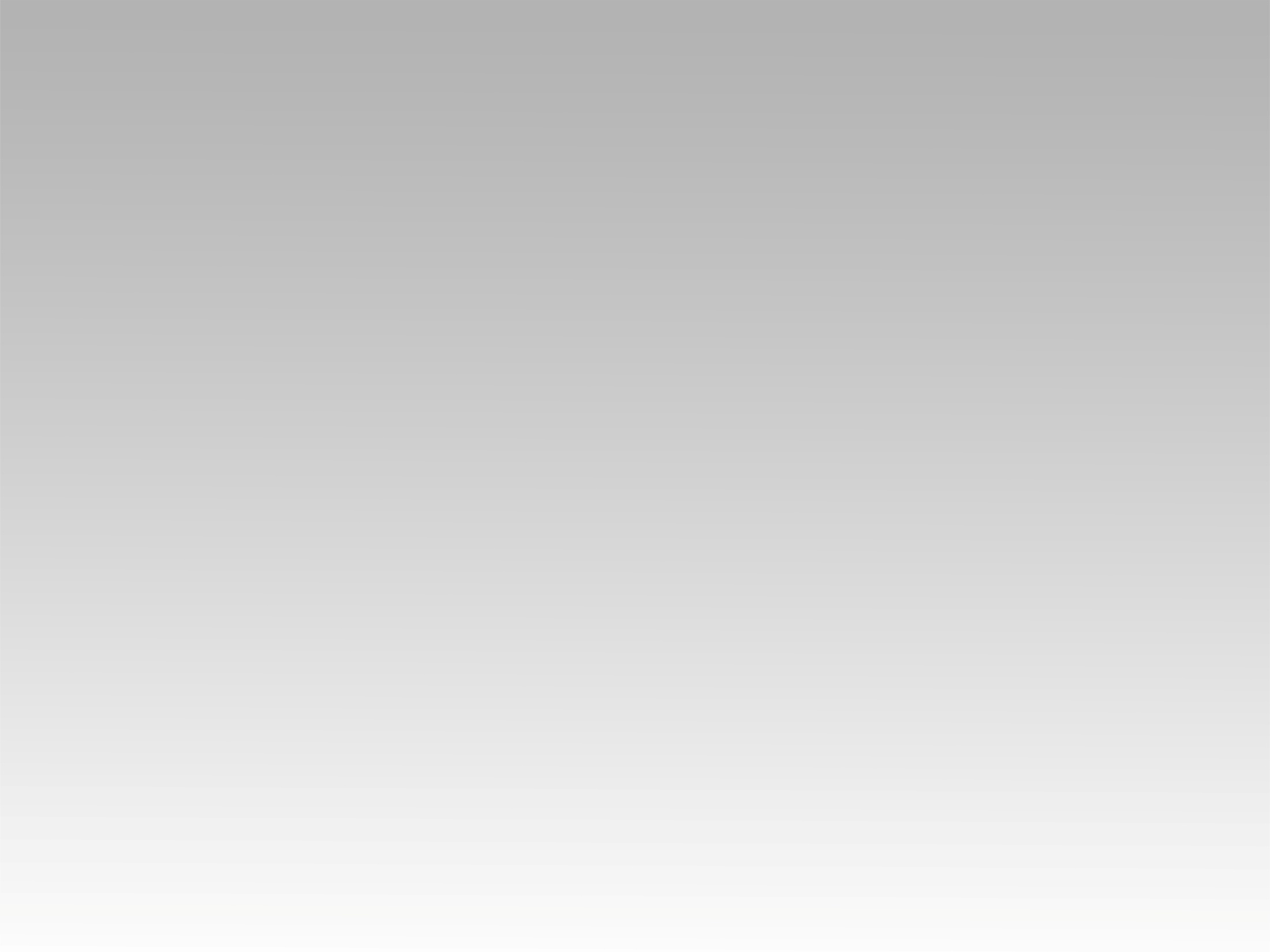 تـرنيــمة
في محضر الربِ وسط شعبه
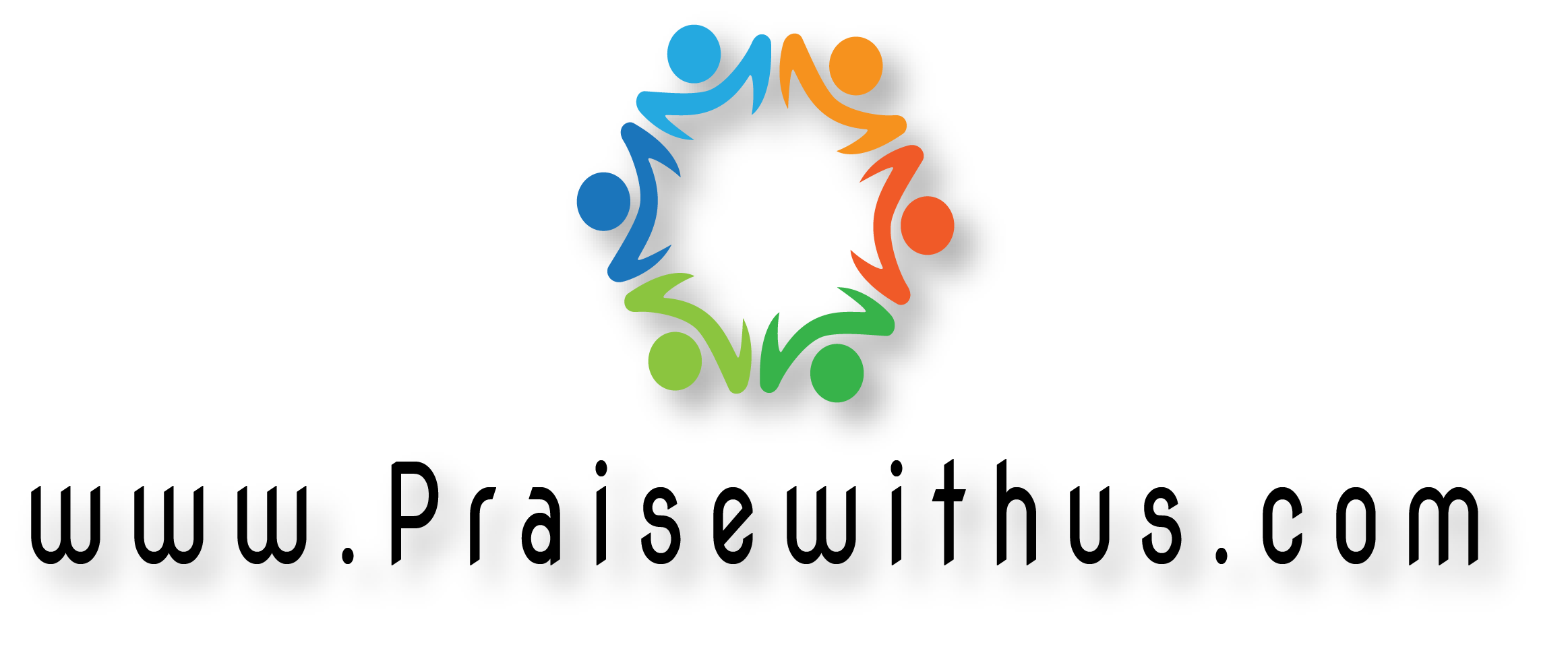 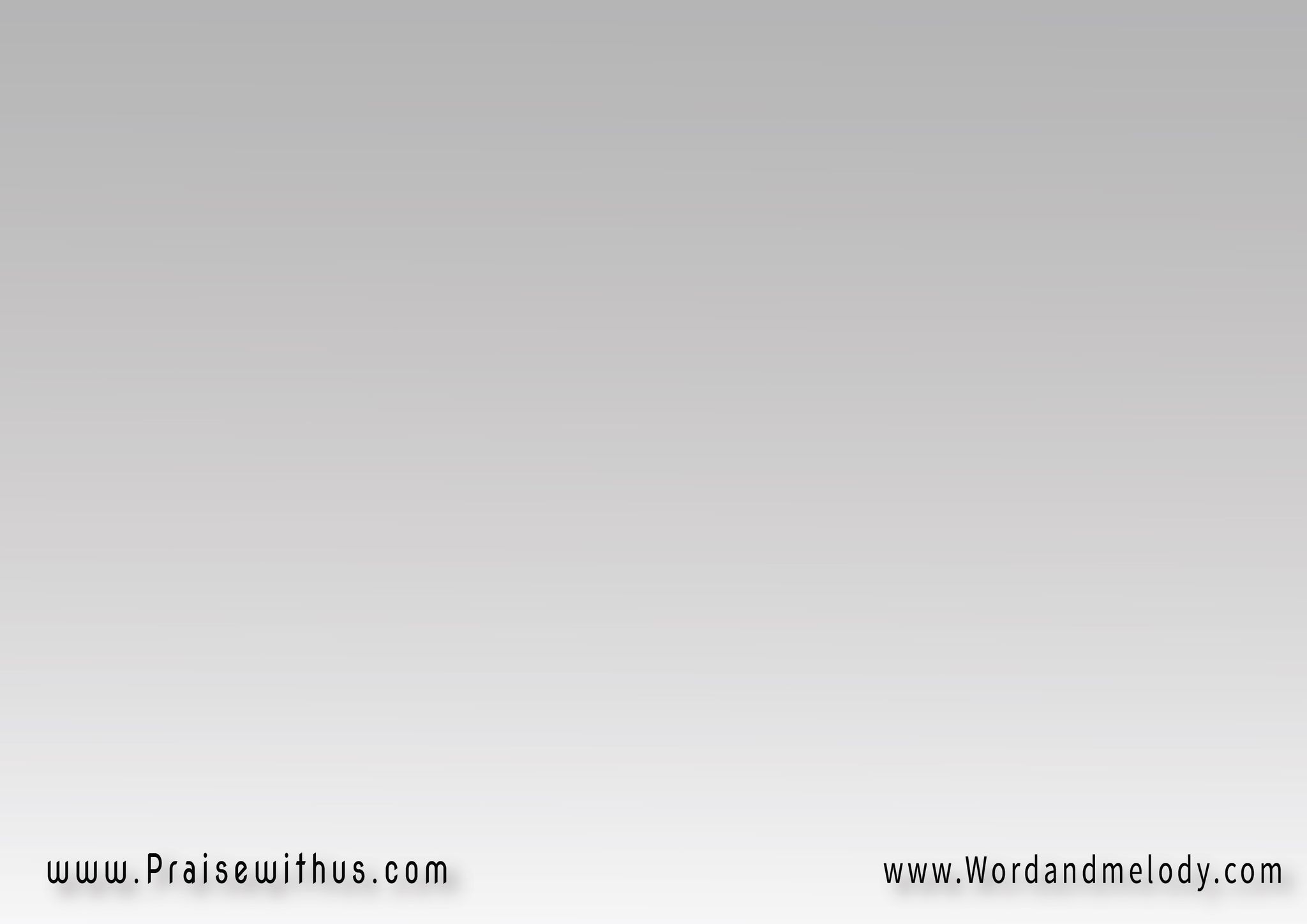 في محضر الربِ وسط شعبـهِ
سـنُهلل ونرفع الايادي لـــــه 
وسنشدوا دوماً ونبتهج
والقلوب ستفيض بالسبح لهُ
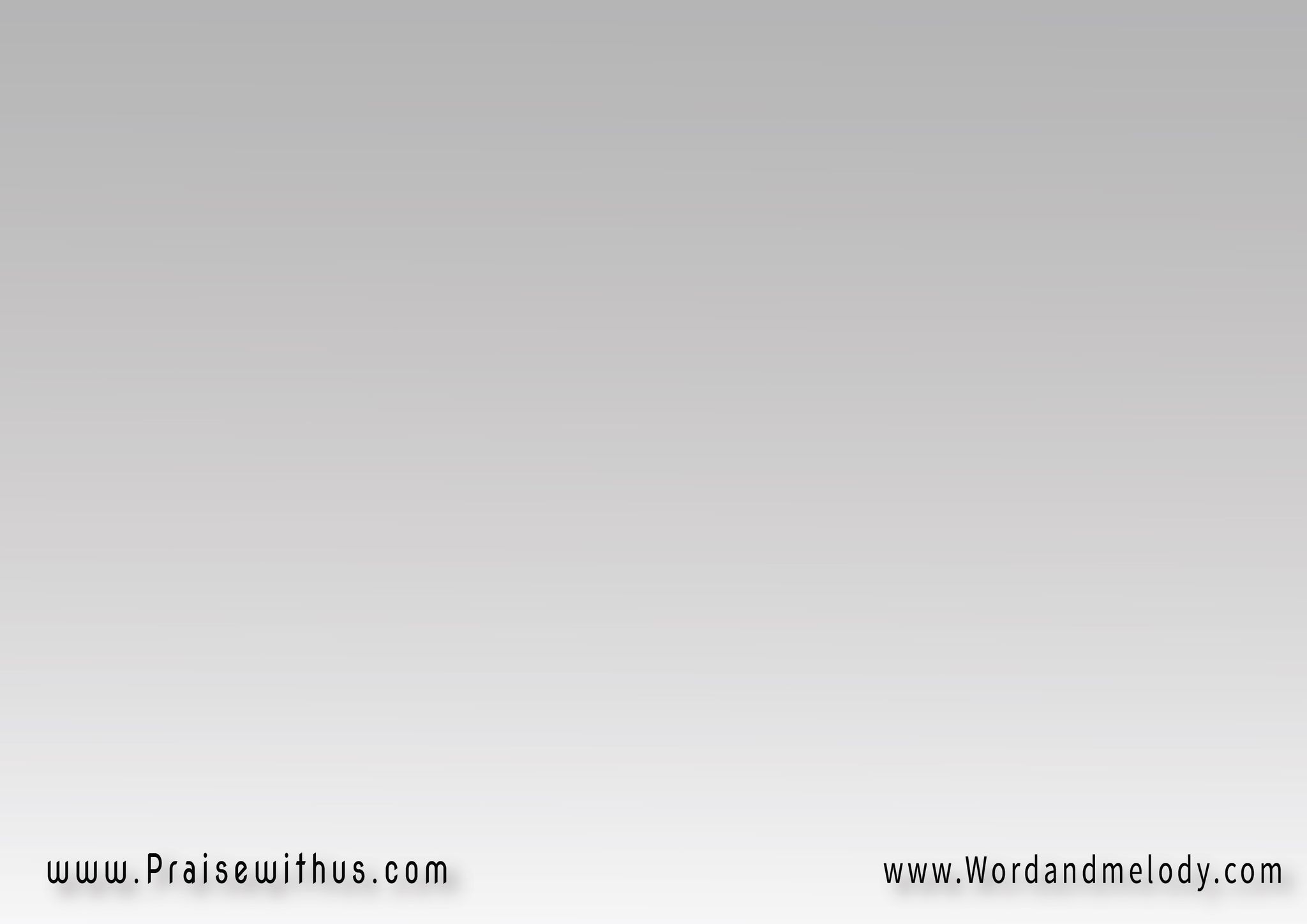 يقوم الرب 
يتبدد أعدائه  
ويهرب مبغضوه
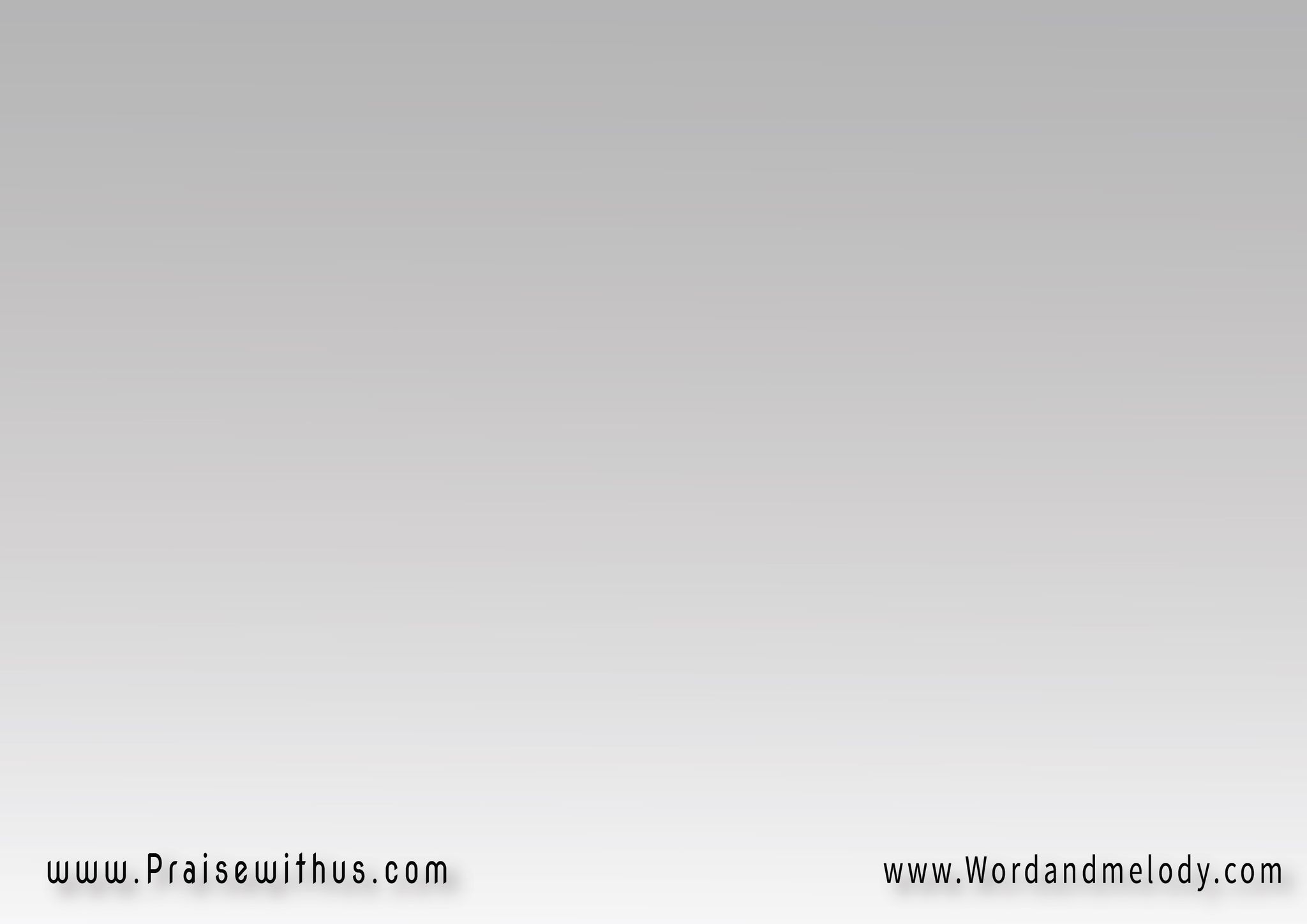 قد قام يسوع  
وتبدد أعدائه
 وولى مبغضوه
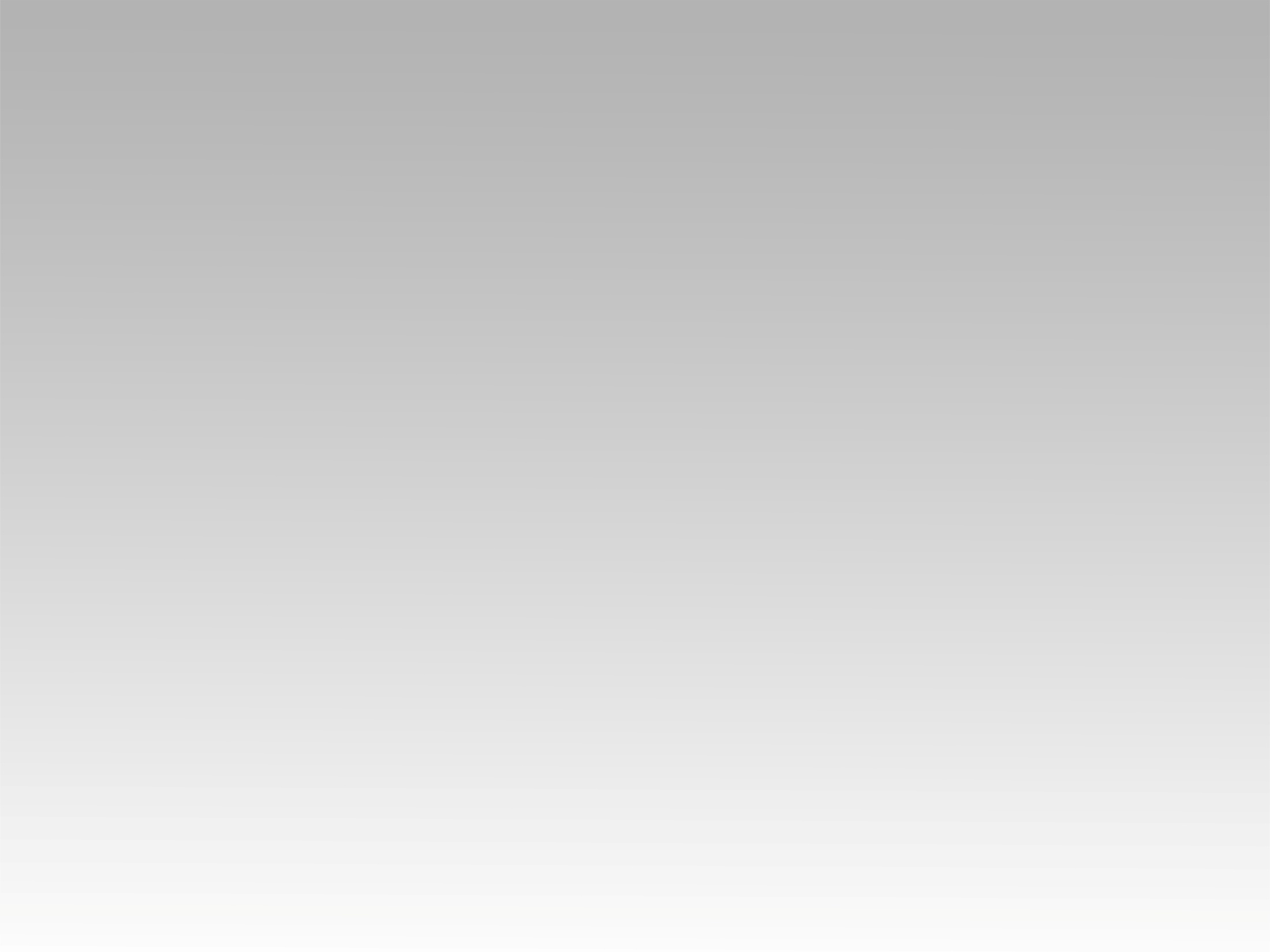 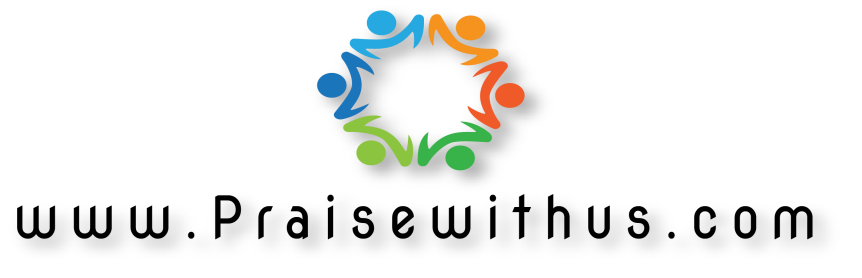